Materi iiDATABASE
DATABASE
Basis Data atau Database adalah sekumpulan informasi yang disimpan di dalam komputer secara sistematik sehingga dapat diperiksa menggunakan suatu program komputer untuk memproleh informasi dari basis data tersebut.
Istilah – istilah dalam Database :
Table, sebuah tabel merupakan kumpulan data (nilai) yang diorganisasikan ke dalam baris (record) dan kolom (field). Masing – masing kolom memiliki nama yang spesifik dan unik.
Field, merupakan kolom dari sebuah tabel. Field memiliki ukuran type data tertentu yang menentukan bagaimana data nantinya tersimpan.
Record, merupakan sekumpulan field (nilai) yang saling terkait.
Key, merupakan suatu field yang dapat dijadikan kunci dalam operasi tabel. Dalam konsep database, key memiliki banyak jenis diantaranya Primary Key, Foreign Key, Composite Key, dan lain – lain.
SQL, atau Structured Query Language merupakan suatu bahasa yang digunakan untuk mengakses database. SQL sering disebut juga sebagai query.
TIPE DATA
VARCHAR
CHAR
TEXT
DATE (YYYY-MM-DD)
TIME (HH:MM:SS)
NUMERIC
DECIMAL
Xampp control panel
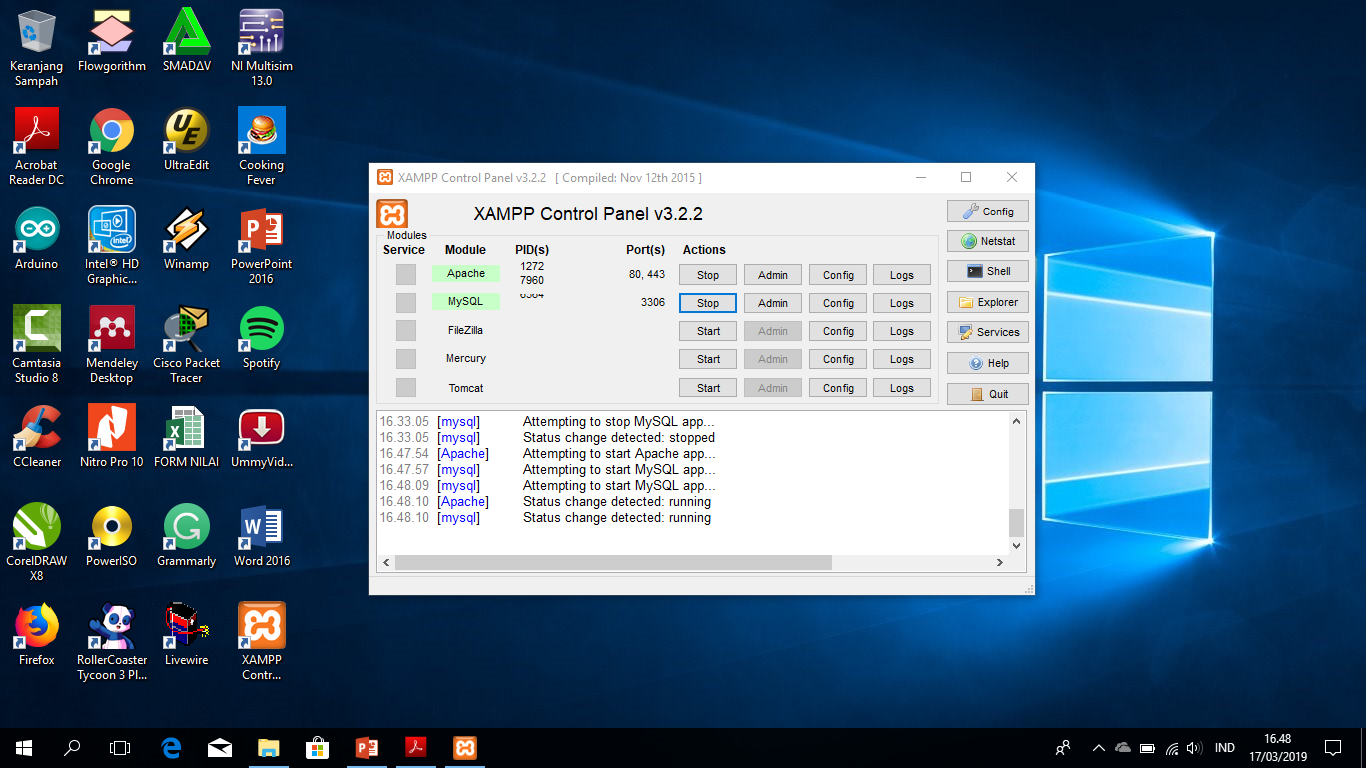 Command prompt
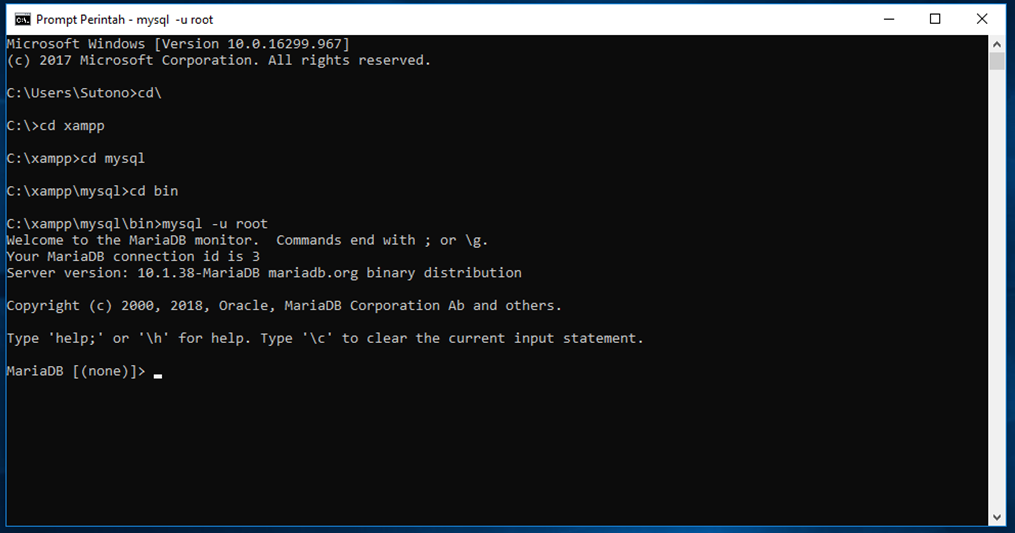 STRUKTUR TABEL
Jurusan ILMU pemerintahan
Jurusan arsitektur
Jurusan ilmu komunikasi
MEMBUAT DATABASE
CREATE DATABASE akademik;
USE akademik;
SHOW DATABASES;
MEMBUAT TABEL
CREATE TABLE mahasiswa (
NIM varchar(8) NOT NULL,
Nama varchar(30) NOT NULL,
Jurusan varchar(25) NOT NULL,
PRIMARY KEY(Nim));
SHOW TABLES;
DESC mahasiswa;
MENAMBAHKAN DATA BARU
INSERT INTO mahasiswa (
Nim,Nama,Jurusan)
VALUES (‘41715003’,’IRFAN SHOLIHIN’,’ILMU PEMERINTAHAN);
SELECT * FROM mahasiswa;
MENGEDIT DAN MENGHAPUS DATA
UPDATE mahasiswa SET Nama=‘M HAYATI INSAN K’
WHERE NIM=‘41715010’;
SELECT * FROM mahasiswa;
SELECT * FROM mahasiswa WHERE Jurusan=‘ILMU PEMERINTAHAN’;
DELETE  FROM mahasiswa  WHERE NIM=‘41715010’;
SOAL LATIHAN
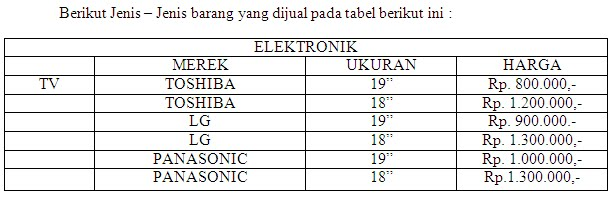 Terima kasih